e-Learning Awards 2011 フォーラムが掲載されました
【教育家庭新聞　12月5日　１面】
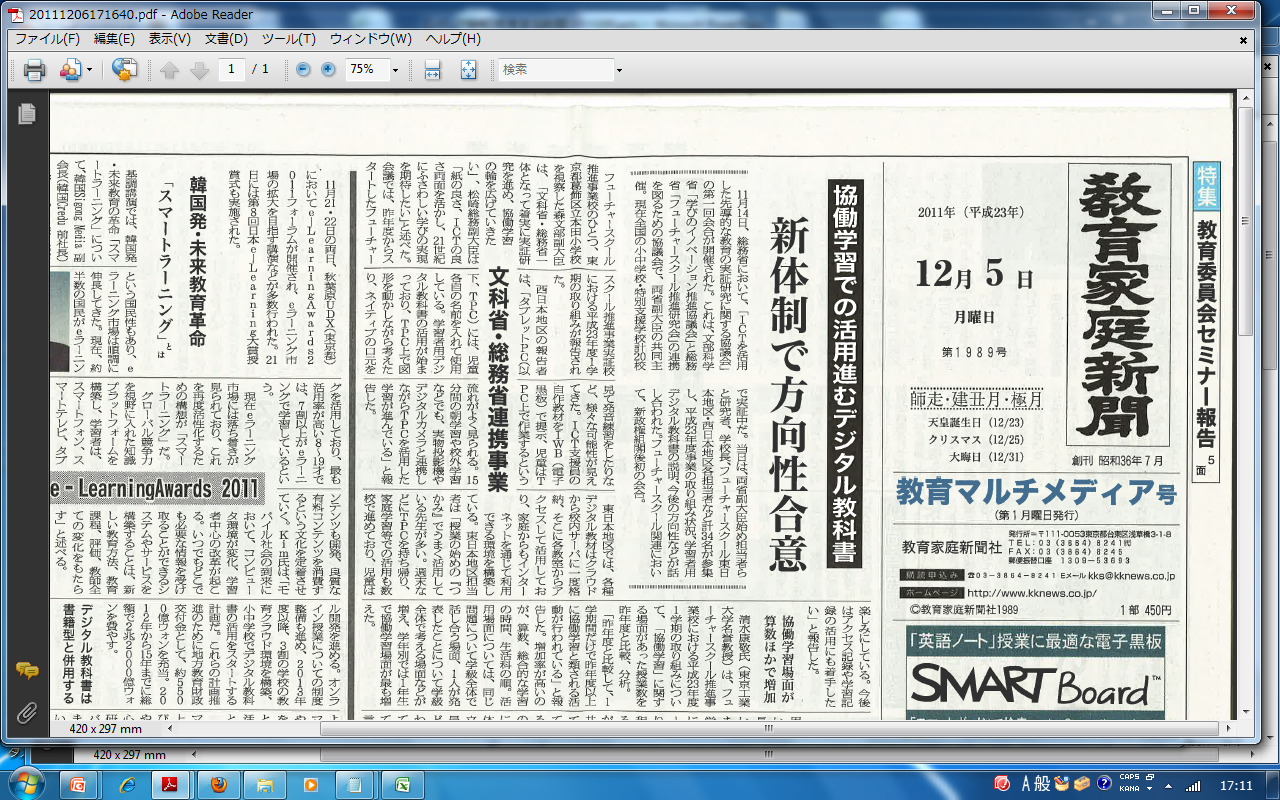 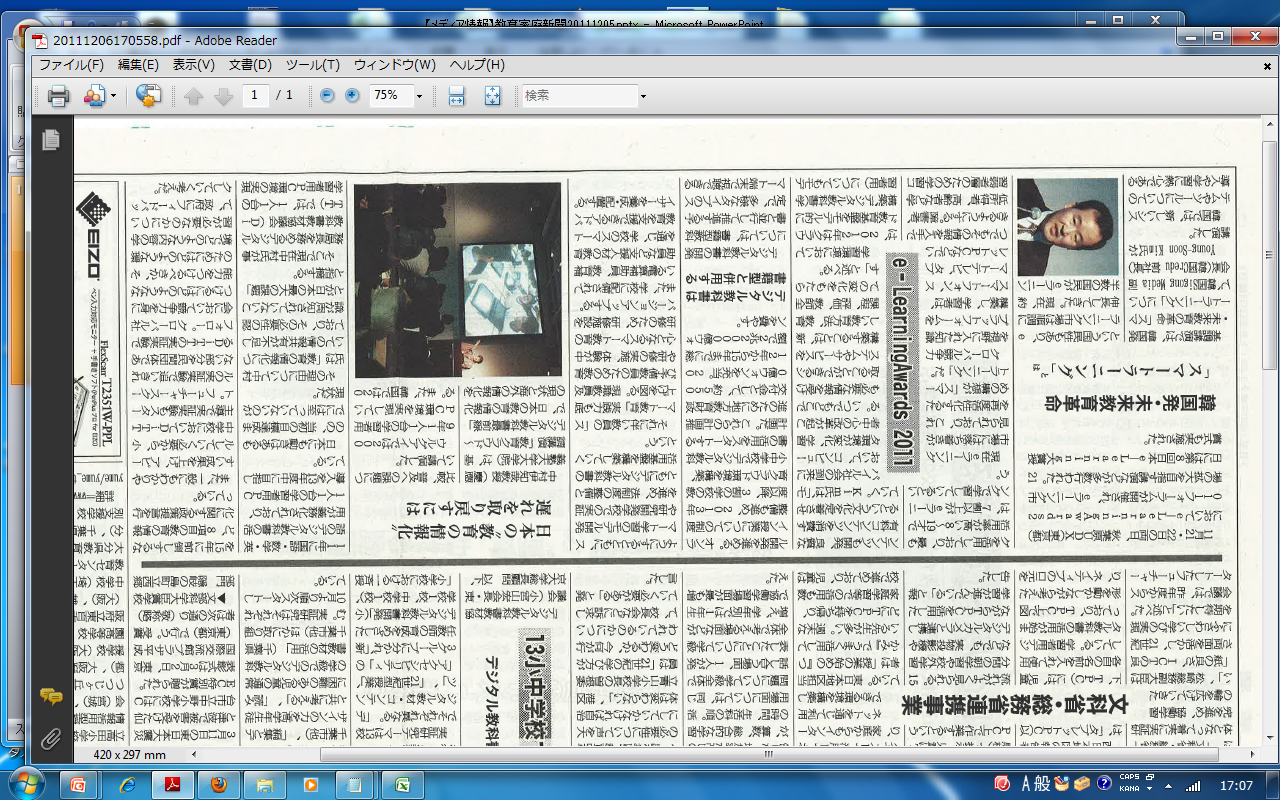